The Psychological Consequences of Accidental Awareness during GA
Prof Michael Wang
Clinical Psychology Unit
University of Leicester 
and
Academic Department of Anaesthesia
Leicester Royal Infirmary
Outline
What NAP5 can tell us and can’t tell us
The phenomenology of psychological disturbance following awareness 
The specific role of paralysis and muscle relaxants
How to mitigate the psychological consequences of awareness
NAP5 examples of intra-operative distress
Psychological connection between fear of death and “awake paralysis”
NAP5 is NOT a measure of AAGA incidence
1: 19,000 is the rate of reporting or complaining by patients
The actual incidence has been well established in numerous methodologically robust, large scale, international studies and is consistently 1:600 operations
Incidence of Explicit Awareness
From AAGA to reporting
motivation
motivation
[Speaker Notes: NAP5 is a poor indicator of incidence]
Healthcare Ombudsman (2013)
18% of patients want to complain, 54% of these do not. This is a higher proportion than for public services generally. The reasons for not complaining include:
People don’t know where or how to complain and fear they won’t be listened to or taken seriously.
Some people fear that they will get a worse service if they complain.
Patients may lack an advocate or need specialised support – 1 in 4 of  those in hospital is cognitively impaired.
Under-Reporting of Adverse Drug ReactionsHazell & Shakir, 2006
Spontaneous reporting of serious or severe adverse drug reactions
Systematic review of 37 studies from 12 countries
94% under-reporting rate
95% under-reporting from hospitals
“Betty” Consequences of awareness & recall
Flashbacks & Cued Flashbacks
Seeing a carcass of meat in a butcher’s shop
 Crossword clues - eg scalpel
 Films: hospital or horror
 She is unable to drive – danger of flashback triggers
Phobias & avoidance
Escalators
 Unable to lie on her back
 Unable to visit new grandchild in maternity hospital
Retrospective Group Studies
DSM:Post-Traumatic Stress Disorder
High levels of autonomic arousal/chronic anxiety
Re-experiencing of traumatic event
Avoidance of trauma-related cues and/or psychic numbing
Cognitive and mood changes causing disengagement with everyday activity (DSM-V)
Specific psychological problems following Anaesthetic Awareness (Jones & Wang, 2004)
Nightmares, night terrors, often related to paralysis
Insomnia
Avoidance of hospital/medical settings and personnel
Loss of trust in establishment figures
Relationship difficulties
Clinical depression
Initial management of the post-aware patient
Don’t avoid the patient! Take a witness with you
Obtain a detailed account from the patient: Listen carefully, show concern and a desire to be clear about what the patient has experienced
Make it clear that you believe the patient’s account of events 
Express regret that this has occurred: this does not constitute an admission of liability 
As accurate an account of the cause of the awareness should be given to the patient as early as possible
Check for psychological disturbance (flashbacks, nightmares, anxiety, depression) within first 24 hours – refer to psychologist or psychiatrist if problems
Follow-up within 2 weeks of operation
Additional notes on the management of the post-aware patient
Blatant fabrication is extremely rare
Patient may have experienced an unpleasant dream not involving specific surgical events 
Events during the immediate post-operative or pre-operative period may be incorrectly attributed as intra-operative: Confirm these events with other theatre or recovery staff 
Confusion should be addressed gently, with care and understanding 
It is useful to notify a clinical psychologist or psychiatrist who may wish to make an initial assessment
If psychological problems persist beyond 2 weeks, refer to clinical psychologist or psychiatrist
NAP5: main findings
Report incidence >20 x lower than Brice (1:600)
Over-representation of neuromuscular blockade: 96% NAP5 reports vs 46% GAs
 >50% distressed at time of AAGA often due to the experience of awake paralysis
AAGA distress strongly predicted post-op sequelae
Distress most frequently concerned NMB
[Speaker Notes: About 70% of those with IO distress went to have serious psychological sequelae]
Aetiological factors
PTSD-related symptoms occur in 51% to 69% patients following an episode of awareness (McCleod & Maycock, 1992; Lennmarken et al., 2002)
What accounts for this variation?
Gender difference
Resilience: Personality and personal history (McFarlane, 1982)
Experience of pain
Experience of paralysis  
Intra-operative cognition: Catastrophic misinterpretation may play a key role in the genesis of PTSD
Reaction of staff
Reaction of relatives – social support
NAP5 case report quotes
NBNAP5 reporting was not set up to obtain detailed accounts from patients of their experiences. These are second and third hand accounts concentrating on the basic facts as entered into an online database by a local co-ordinator anaesthetist, not the result of a psychological interview
[Speaker Notes: Nevertheless, the database turns out to be a rich source of data on patient experiences and their themes]
NAP5 case example 1:catastrophic misattribution
After incomplete reversal of neuromuscular blockade a patient reported being unable to talk or to move, the feeling of a tight chest “I was very scared, I thought I will be paralysed and unable to move [for the rest of my life]. It was a really bad experience.” The patient developed anxiety and fear about anaesthesia, needing psychological support.
Mental defeat during trauma
Trauma
Poorly elaborated, incomplete context, absence of conceptual processing, perceptual processing only
Trauma memory
sequelae
APPRAISAL
Autobiographical memory
Cognitive Model Ehlers & Clark, 2000
[Speaker Notes: This model which owes much to Beck’s general cognitive approach to psychopathology centres on the importance of appraisal – suggests that it is the patient’s appraisals of the traumatic experience during and after its occurrence which determines the type and nature of the PTSD. 
Data from rape and assault victims were influential in the development of this model and Ehlers & Clark focus on a particular mental state during the traumatic event – that of mental defeat. This may be relevant to AA patients in that the realisation of complete and unmitigated paralysis may induce a sense of extreme helplessness not unlike the mental defeat described by Ehlers & Clark.]
NAP5 case example 2 :effect of prior knowledge
A patient reported for a few minutes hearing voices, and experiencing paralysis and abdominal pain. The patient wanted to ask theatre staff to give painkillers but could not speak. The pain was unpleasant; but the paralysis was not a great worry because the patient knew “you were supposed to be paralysed during the operation”. The patient was later not worried about having another anaesthetic.
NAP5 case example 3:Fear of dying
A patient suddenly felt that they could not move or breathe, and was unable to communicate with staff. “I thought I was dying…I don't remember feeling any pain, just very scared”.
NAP5 case example 4:death?
A patient reported auditory and tactile recall of laryngoscopy and intubation and the start of surgery. The patient wanted to scream but could not move or speak. The patient has since had nightmares, waking up crying in a cold sweat recalling events repeatedly. The patient described feeling imprisoned in their own body.
NAP5 case example 5:death
A patient reported neither pain nor the experience of being paralysed (even on direct questioning), but did report severe distress at "being alive only in the head". The patient thought she was dead with just her brain and ears still working. “It felt like being in a crypt”. The patient could hear everything (and reported conversations) but felt no pain... This case was associated with a psychotic episode postoperatively and post-traumatic stress disorder
NAP5 case example 6:death
The patient explained that "she felt she was being chased by several demons carrying hot spears". In the recovery room the patient reported she had not felt any pain but explained that she had "felt dead“ intra-operatively
NAP5: accounts of distress
Fear of death: thought was dying; thought was dead
Dyspnoea

NB Surveys of patient pre-operative concerns show that worry about “not waking up” (death) is first, followed by worry about waking during the operation (AAGA) Shevde & Panagopoulos (1991)
[Speaker Notes: I am 8 years old. I have recently become aware and afraid of the idea of ceasing to exist [existential death]. I lie in my bed alone at night and I find myself imagining being dead: my eyes are closed, everything is black, there is complete stillness and silence, my body is still and does not exist. I imagine I am to experience this state of disembodied consciousness for the rest of eternity. It is terrifying!]
Retrospective Group Studies
25
[Speaker Notes: Guerra F. Awareness and recall. Int Anesthesiol Clin. 1986;24(4):75-99.   
Evans JM. Pain and awareness during general anaesthesia.  Lancet. 1987;2(8566):1033.  
Cobcroft MD, Fordsick C. Awareness under anaesthesia: the patients’ point of view. Anaesth Intensive Care. 1993;21(6):837-843.  
Moerman N, Bonke B, Oosting J. Awareness and recall during general anesthesia. Facts and feelings.  Anesthesiology. 1993;79(3):454-464. 
Cundy JM. Early intervention in the treatment of post-anaesthetic stress disorders. In: Sebel P, Bonke B, Winograd E, eds. Memory and Awareness in Anaesthesia. Englewood Cliffs, NJ: Prentice-Hall; 1993:343-348.
Cundy JM, Dasey N. An audit of stress disorders related to anaesthesia.  In: Bonke B, Bovill JG, Moerman N, eds. Memory and Awareness in Anaesthesia III. Assen: Van Gorcum, 1996: 143-150.  
Schwentder D, Kunze-Kronawitter H, Dietrich P, Klasing S, Forst H, Madler C.  Conscious awareness during general anaesthesia: patients’ perceptions, emotions, cognition and reactions.  Br J Anaesth. 1998;80(2):133-139. 
Ranta SO, Laurila R, Saario J, Ali-Melkkilä T, Hynynen M. Awareness with recall during general anesthesia: incidence and risk factors. Anesth Analg. 1998;86(5):1084-1089. 
Samuelsson P, Brudin L, Sandin RH. Late psychological symptoms after awareness among consecutively included surgical patients. Anesthesiology. 2007;106(1): 26-32.]
Effects of Curare
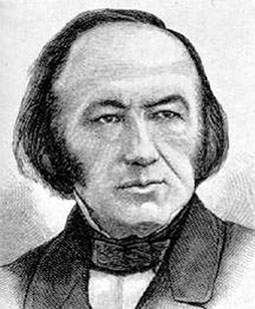 “…fully alive, entombed in a corpse”
Claude Bernard (1813-1878)
Childhood fears
Fears of death predominate between the ages of 7 through to adolescence (Gullone, 2000)
Young children tend to conceptualise death as an altered state of living, either in heaven, or under ground in the tomb (Slaughter & Griffiths, 2007)
Death concept
Immature conceptualisation of death leads to questions like:
Why do some people I love decide to go live underground instead? Will he/she come back soon? Isn’t it cold down there?
Piaget,1929; Slaughter & Griffiths, 2007
Conclusions
The possibility of dying during their operation passes through most surgical patients’ minds pre-operatively
NAP5 demonstrates that “awake paralysis” is the key traumatic feature of AAGA
The experience of awake paralysis may provoke re-emergence of primitive childhood fears of death as a “disembodied consciousness”
Cultural accounts of death as seen in the West may be an important factor in determining cognitive appraisal of awake paralysis and in turn, the nature and degree of psychological trauma
NAP5 Recommendations
where possible muscle relaxants should be avoided 
if muscle relaxants are essential, anaesthetists should provide patient information on their effects 
if muscle relaxants are essential, anaesthetists should consider methods of depth of anaesthesia monitoring in addition to so-called “clinical signs”.
Thank you!